Recensement des postes vacants  et procédure d’affectation des élèves attachés hospitaliers
TUTORIEL – Choix de poste
ESPACE CANDIDAT : CHOIX DE POSTE - TUTORIEL
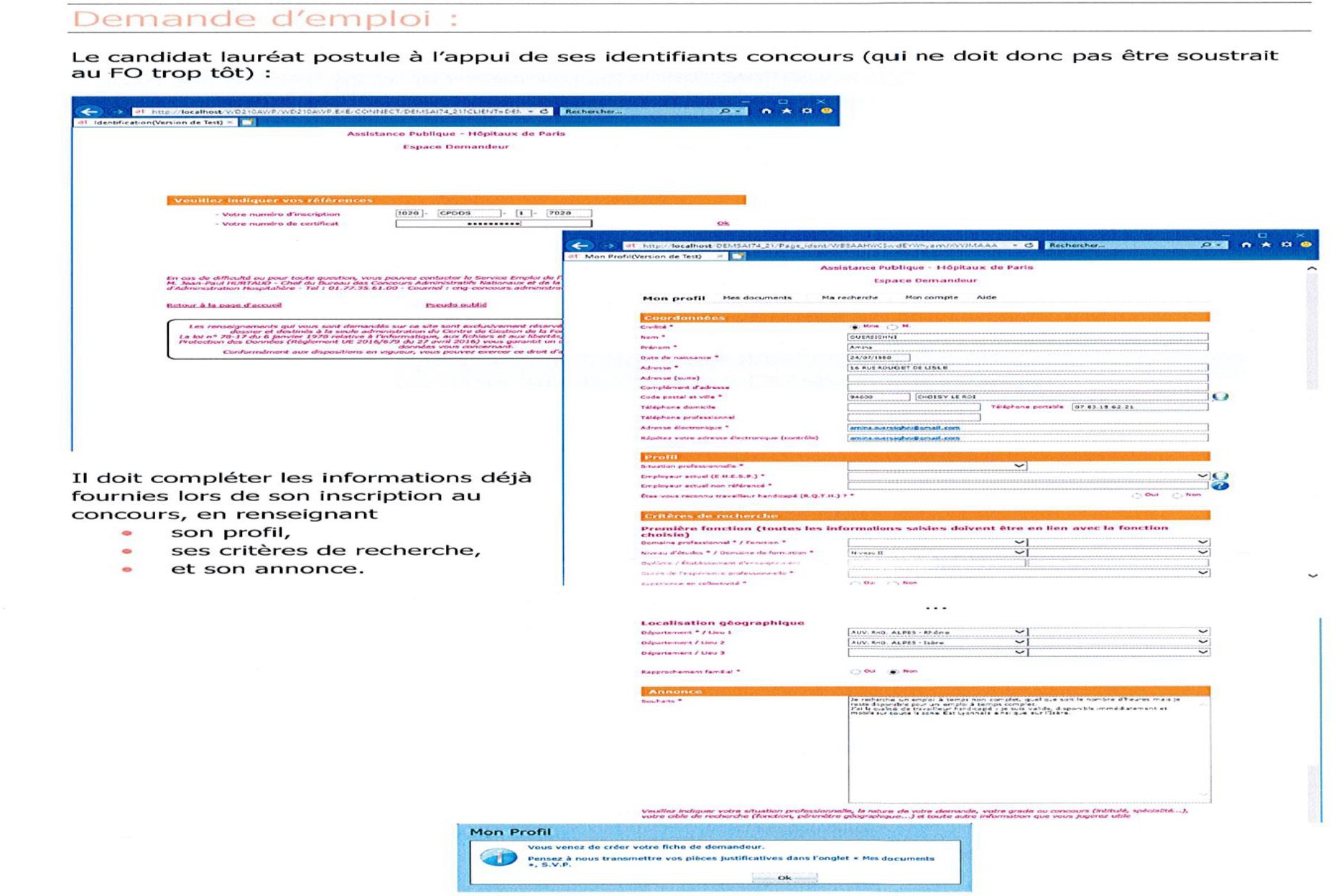 ESPACE CANDIDAT : CHOIX DE POSTE - TUTORIEL
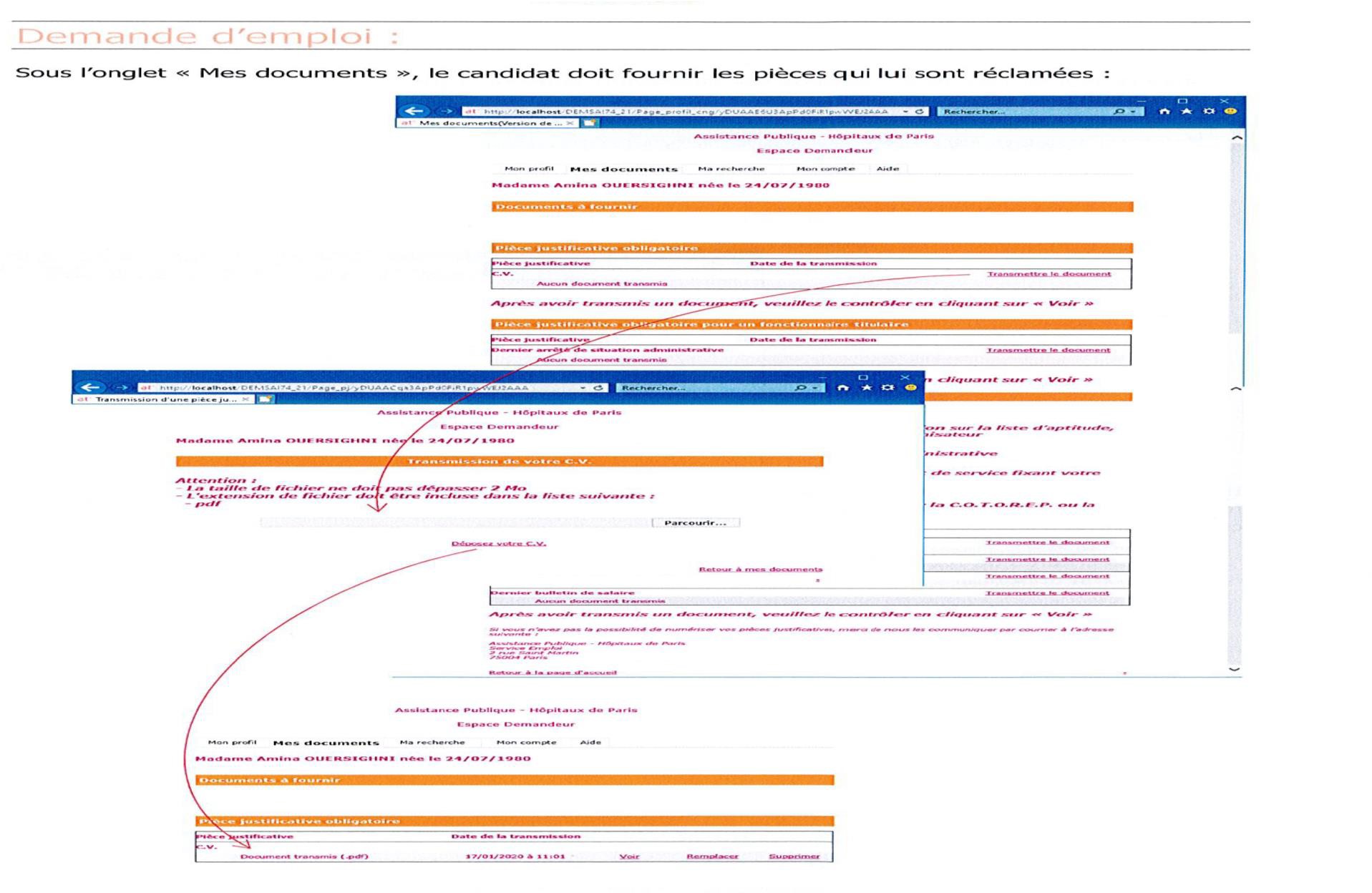 ESPACE CANDIDAT : CHOIX DE POSTE - TUTORIEL
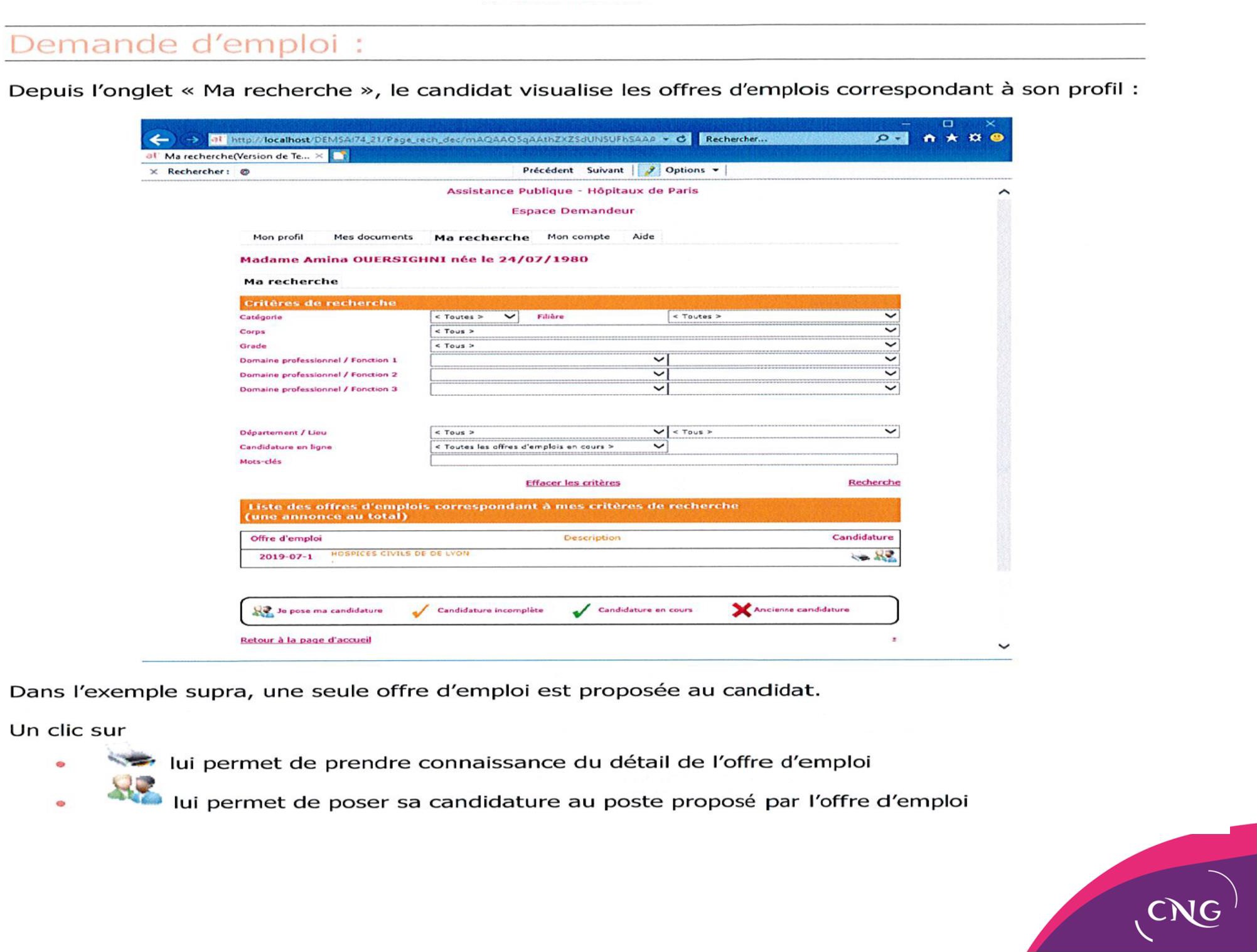 Les offres d’emplois ne sont accessibles qu’à l’issue de la procédure de recensement des postes.
ESPACE CANDIDAT : CHOIX DE POSTE - TUTORIEL
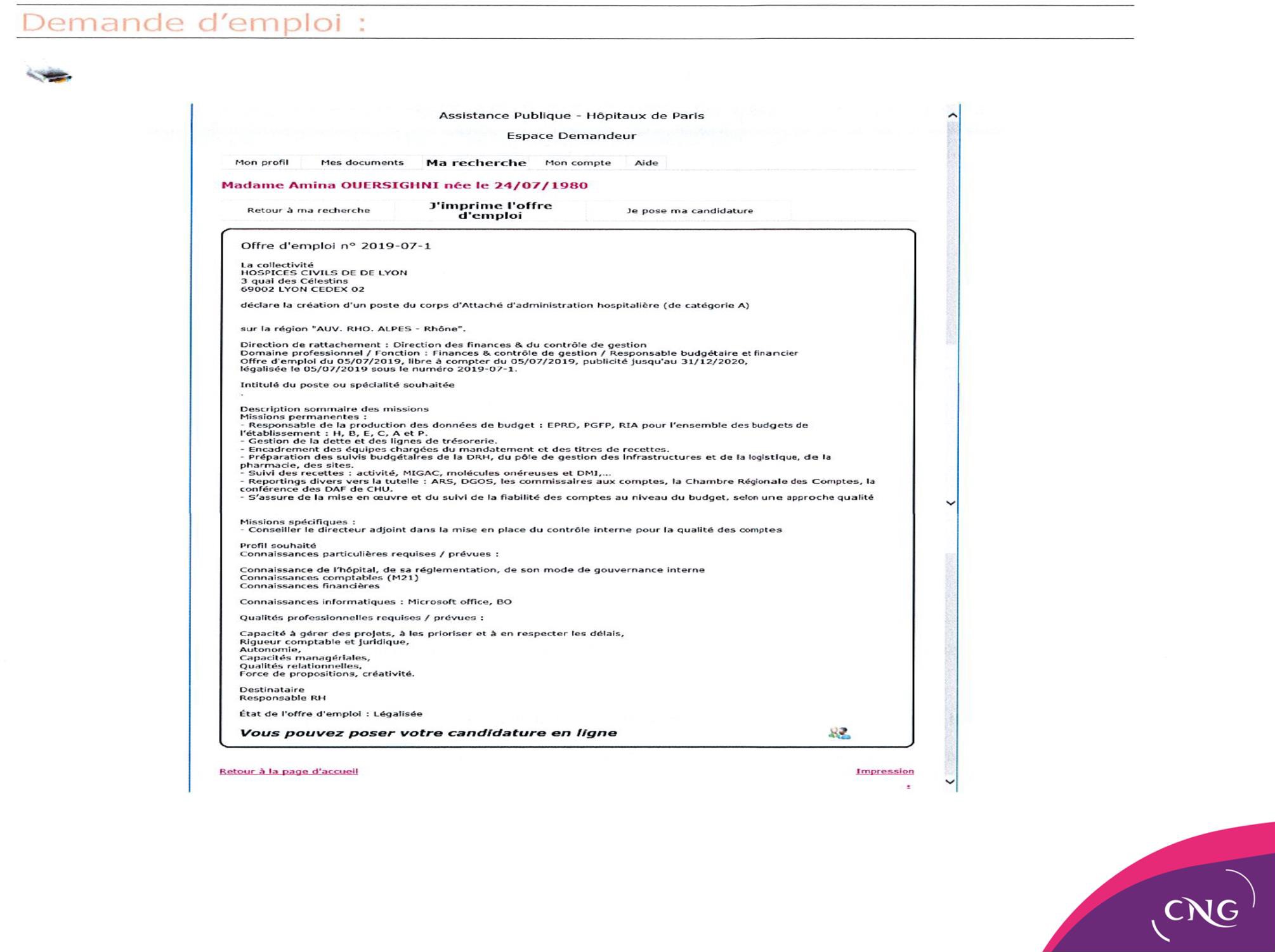 Les offres d’emplois ne sont accessibles qu’à l’issue de la procédure de recensement des postes.
ESPACE CANDIDAT : CHOIX DE POSTE - TUTORIEL
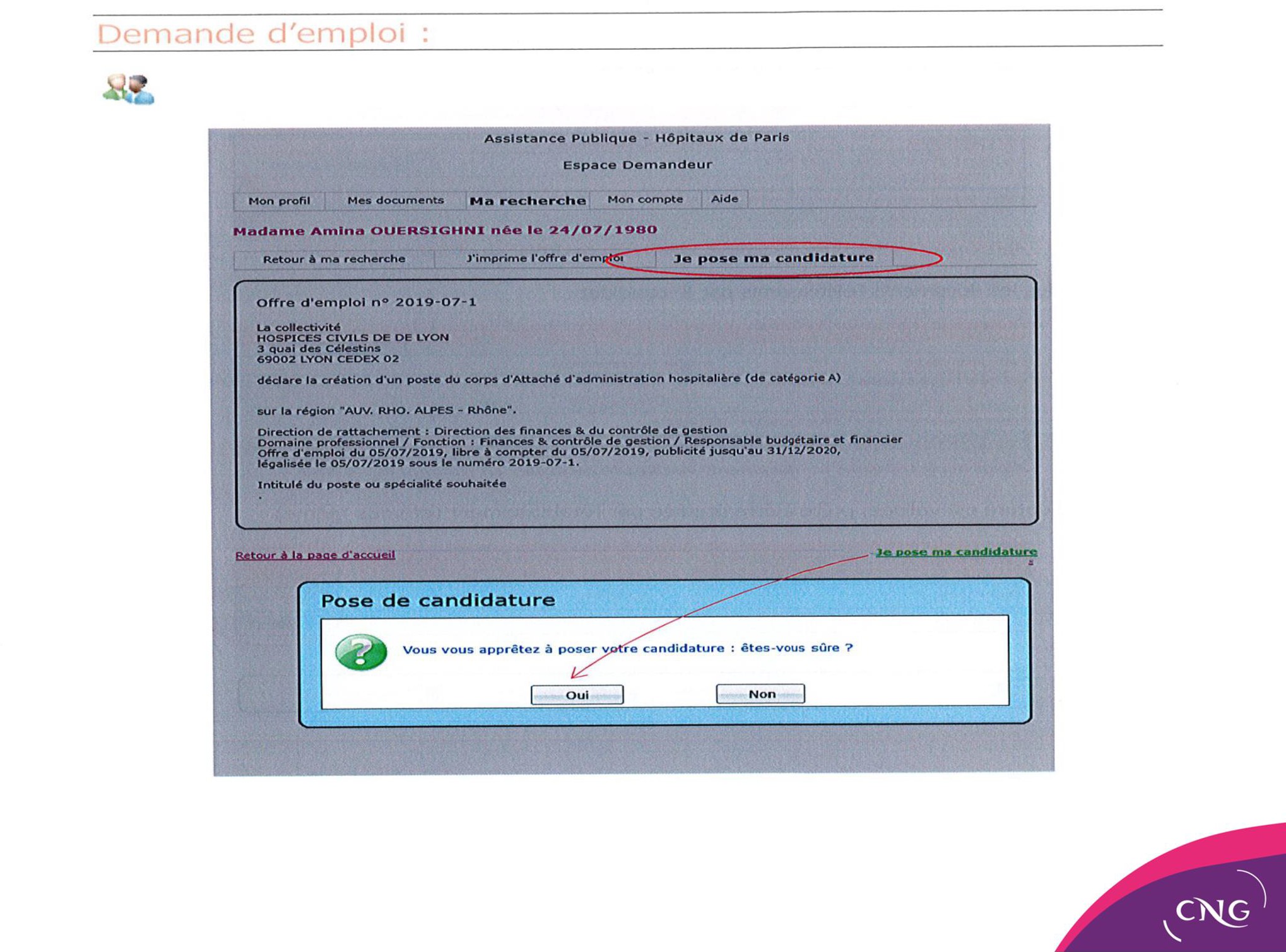 Les offres d’emplois ne sont accessibles qu’à l’issue de la procédure de recensement des postes.
ESPACE CANDIDAT : CHOIX DE POSTE - TUTORIEL
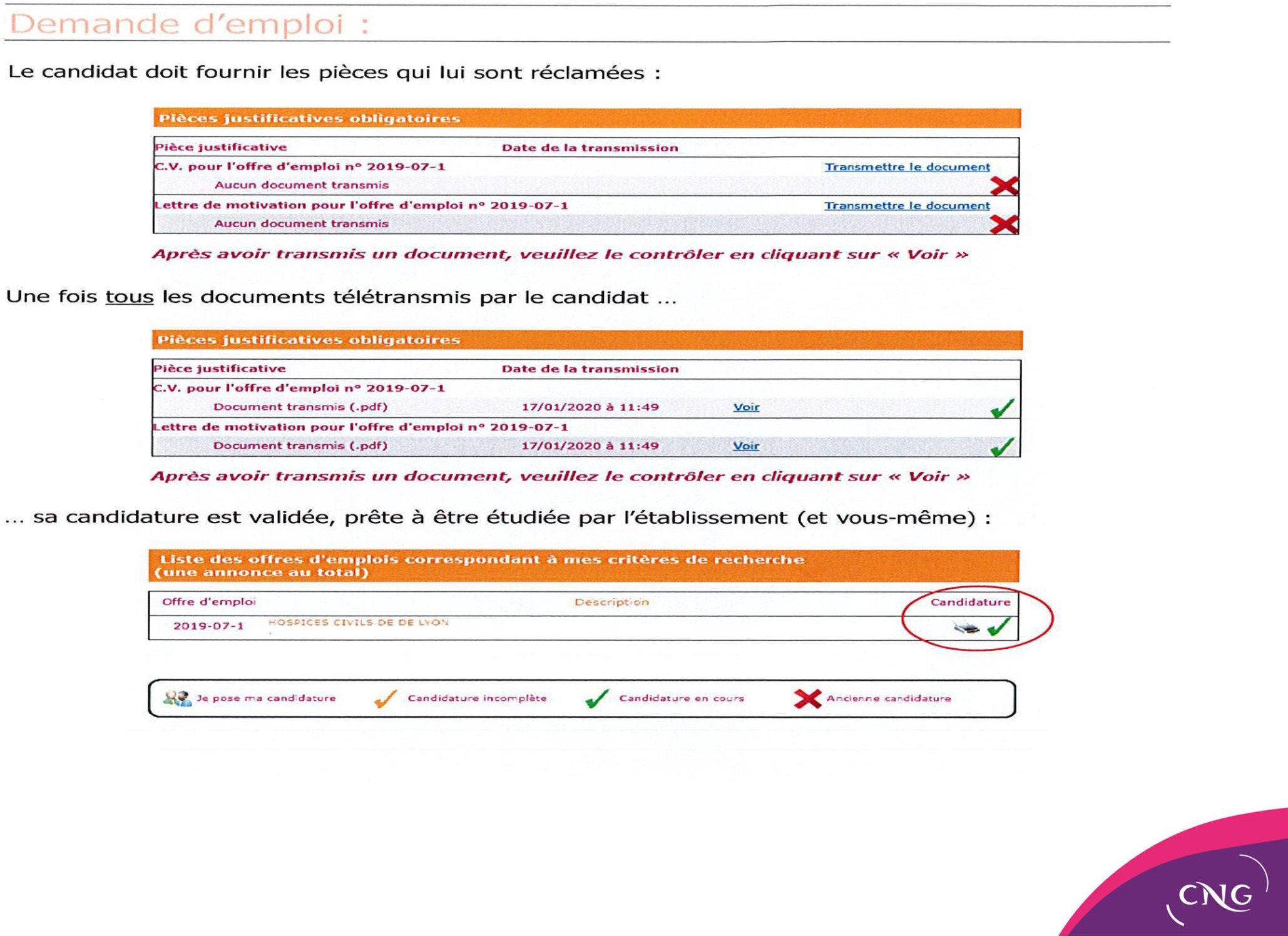 Les offres d’emplois ne sont accessibles qu’à l’issue de la procédure de recensement des postes.
ESPACE CANDIDAT : CHOIX DE POSTE - TUTORIEL
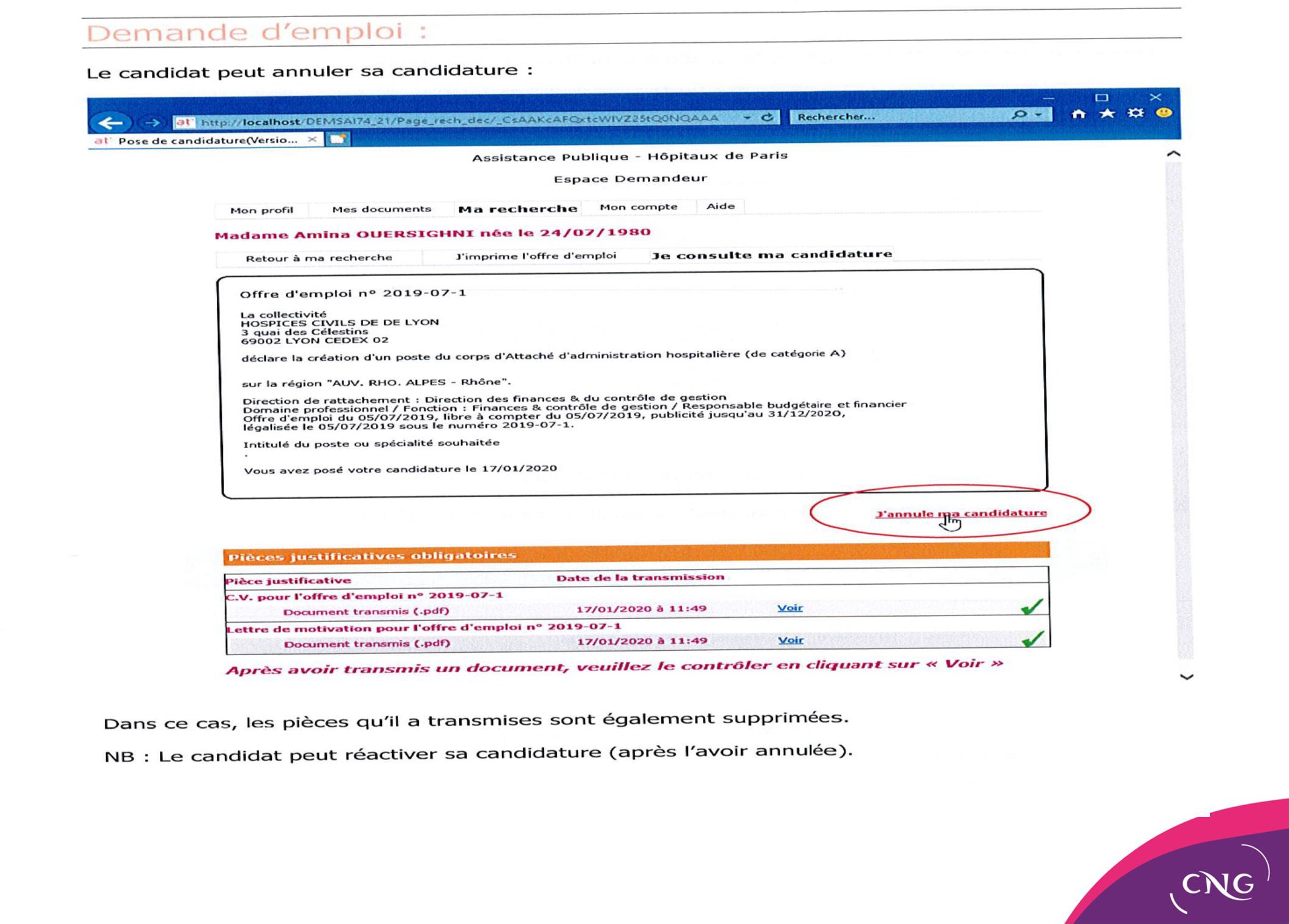 Les offres d’emplois ne sont accessibles qu’à l’issue de la procédure de recensement des postes.
ESPACE CANDIDAT : CHOIX DE POSTE - TUTORIEL
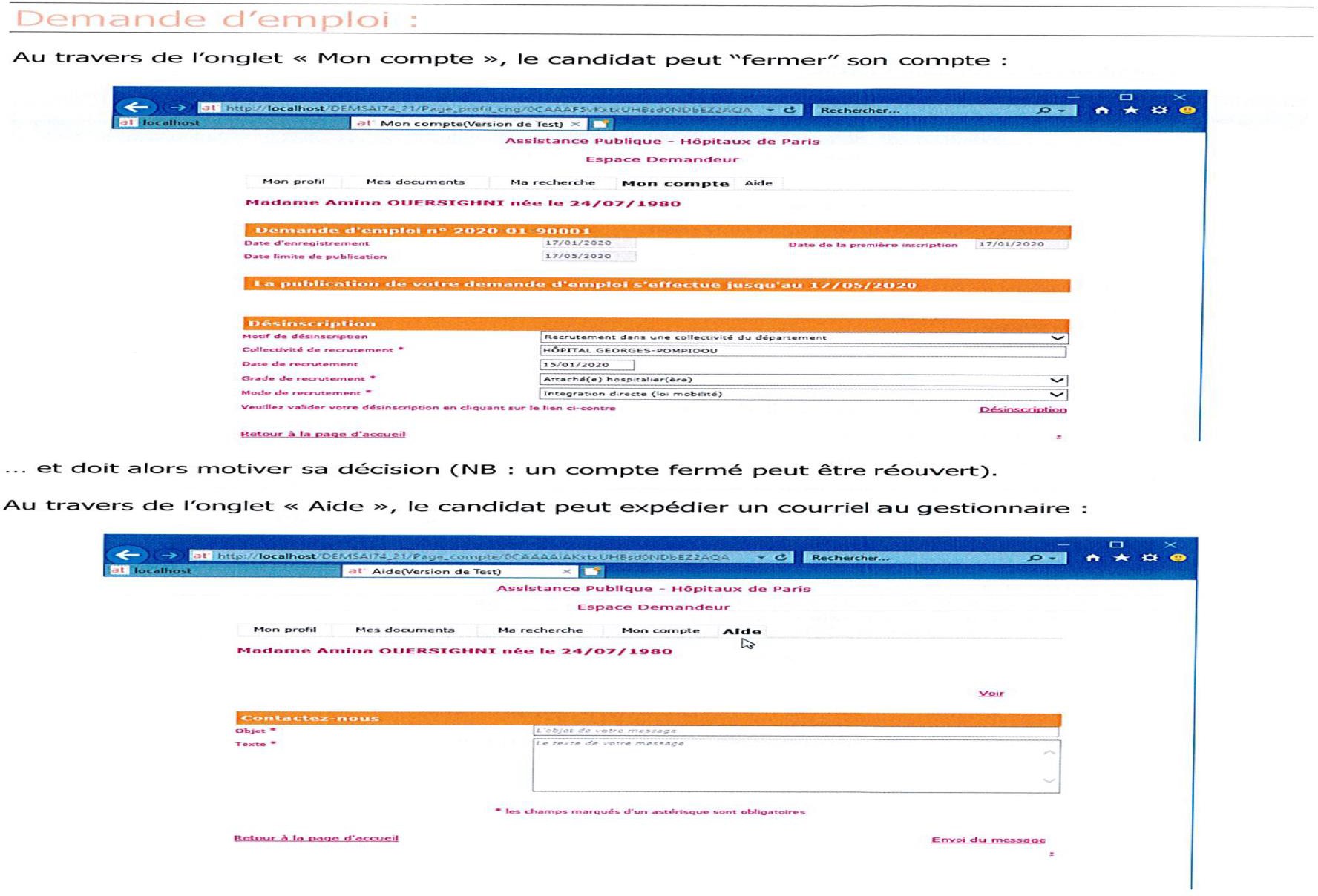 BUREAU DES CONCOURS 
Immeuble le Ponant
21B rue Leblanc
75373 PARIS CEDEX 15

cng-concours.administratifs@sante.gouv.fr
www.cng.sante.fr